Modtagere
& målgrupper
Strategiske overvejelser i 
Kommunikations arbejdet
www.forklarmiglige.dk
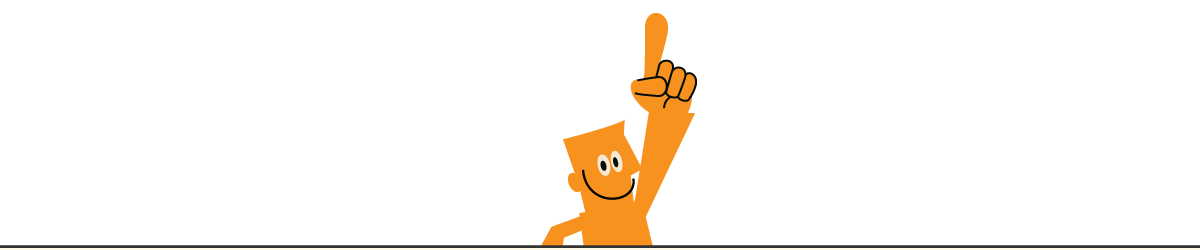 [Speaker Notes: Der findes flere typer modtagere; vi har målgruppen, som er den totale gruppe (en, få eller mange), som er målet for kommunikationen. 

Vi har den strategiske målgruppe, som er den gruppe, vi som afsendere konkret retter vores kommunikation til. Den strategiske målgruppe kaldes nogle steder også for ”Den primære målgruppe”. Den strategiske målgruppe kan være identisk med målgruppen, men den kan også være en delmængde af målgruppen eller den kan være helt forskellig.

Endelig har vi modtagergruppen, som er den gruppe, der rent faktisk eksponeres for vores kommunikation.]
Mere om emnet på: 



www.ForklarMigLige.dk
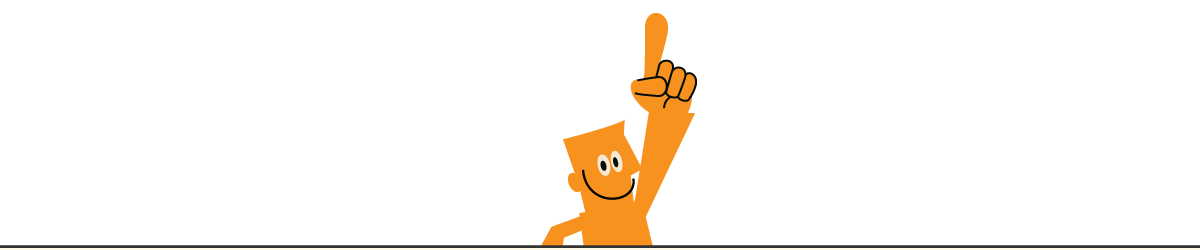